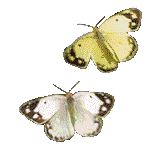 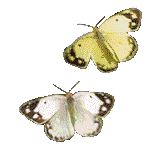 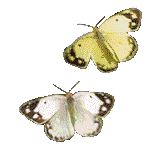 আজকের পাঠে সবাইকে স্বাগতম
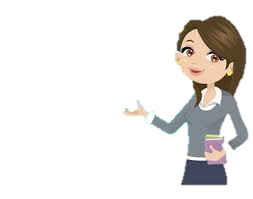 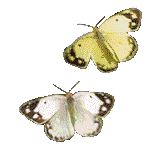 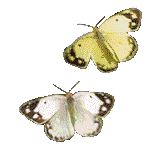 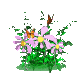 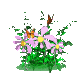 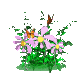 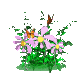 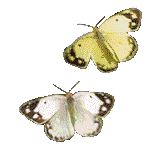 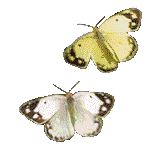 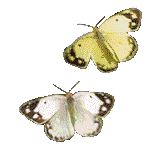 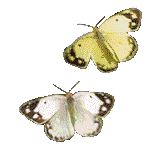 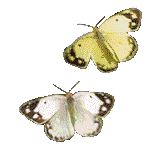 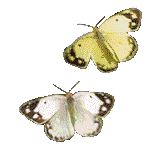 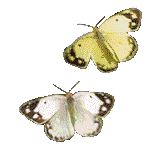 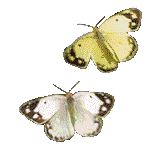 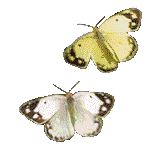 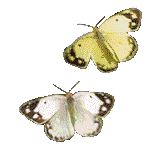 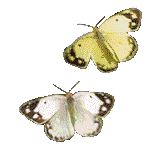 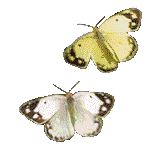 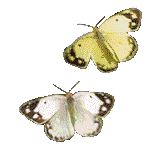 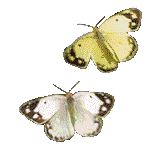 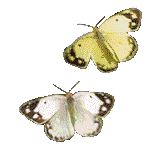 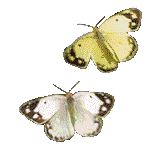 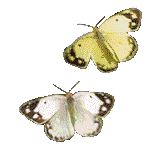 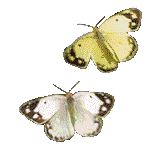 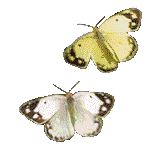 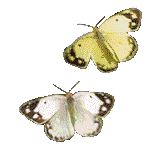 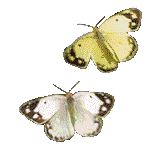 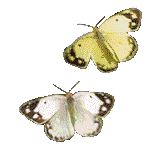 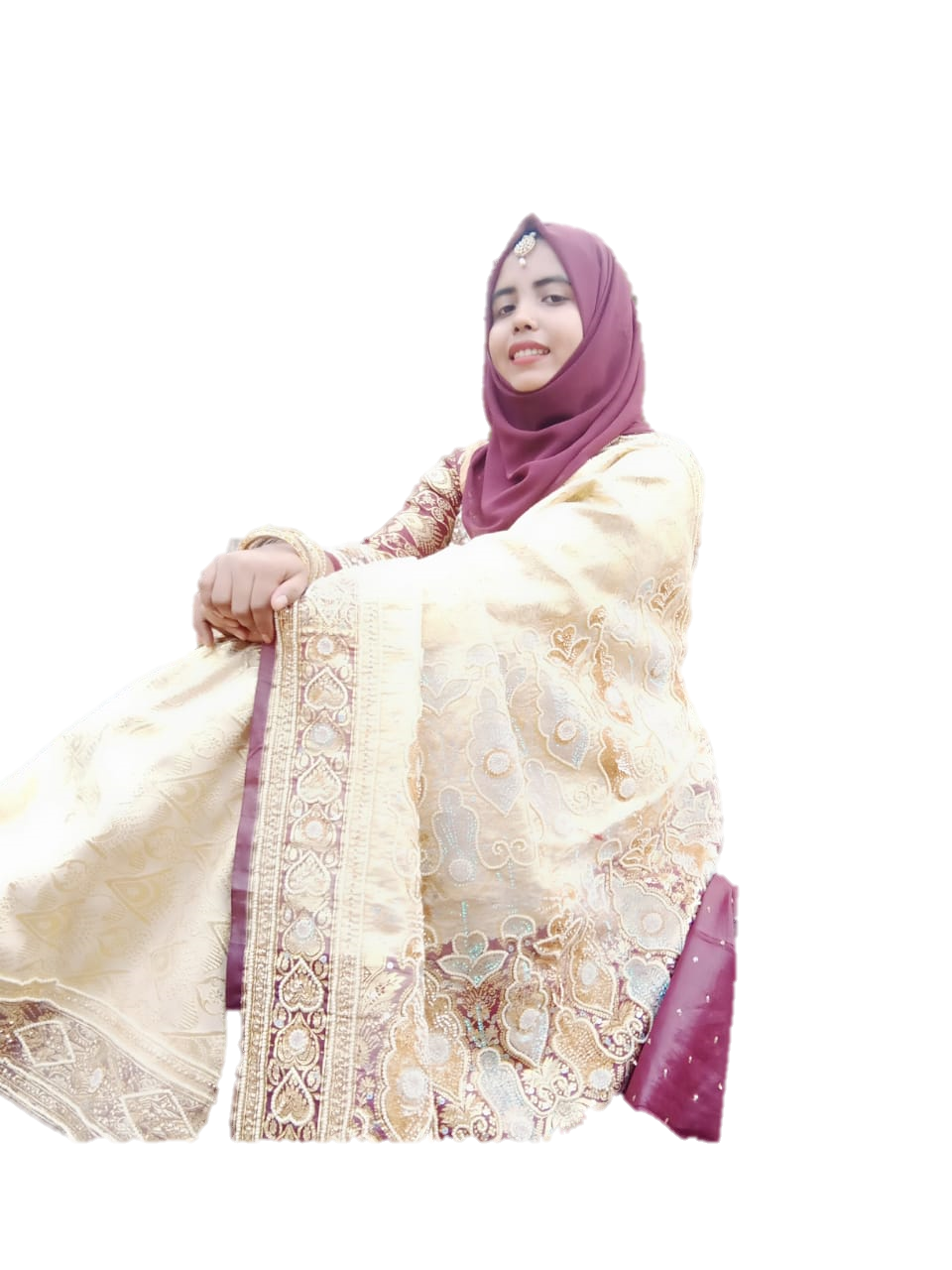 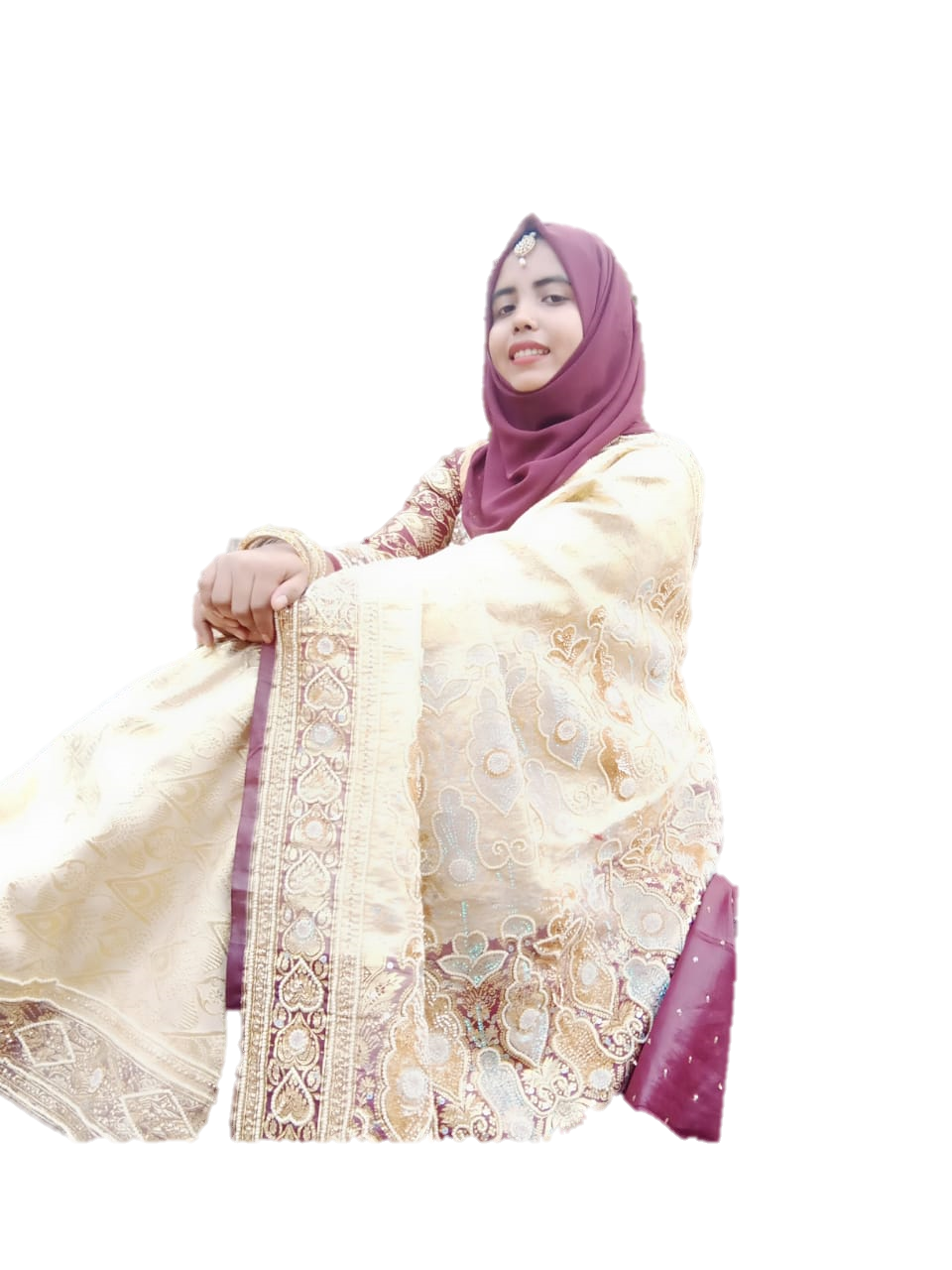 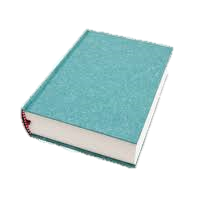 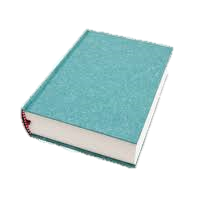 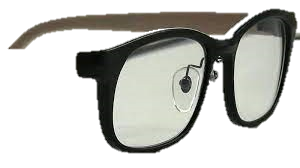 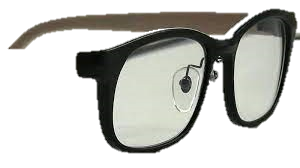 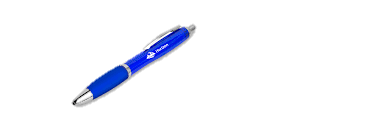 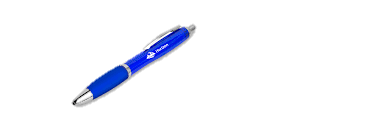 শিক্ষক পরিচিতি
রাহেলা বেগম সেবী
সহকারী শিক্ষক 
মিঠাভরাং সরকারি প্রাথমিক বিদ্যালয়
জগন্নাথপুর,সুনামগঞ্জ।
শিক্ষক পরিচিতি
রাহেলা বেগম সেবী
সহকারী শিক্ষক 
মিঠাভরাং সরকারি প্রাথমিক বিদ্যালয়
জগন্নাথপুর,সুনামগঞ্জ।
পাঠ পরিচিতি
শ্রেণিঃচতুর্থ
বিষয়ঃপ্রাথমিক বিজ্ঞান
পাঠঃনবম,আমাদের জীবনে প্রযুক্তি।
পাঠ্যাংশঃযন্ত্র বা কৌশল ব্যবহার করে……স্বাস্থ্য সুরক্ষায় গুরুত্বপুর্ণ ভূমিকা পালন করছে।
শিখনফল
১০.১.১বাসস্থানে প্রযুক্তির ব্যবহার বর্ণনা করতে পারবে।

১০.১.২খেলাধুলায় প্রযুক্তির ব্যবহার বর্ণনা করতে পারবে।

১০.১.৩বিনোদনে প্রযুক্তির ব্যবহার বলতে পারবে।

১০.১.৪চিকিৎসা ক্ষেত্রে প্রযুক্তির ব্যবহার বলতে পারবে।
এসো কিছু ছবি দেখি
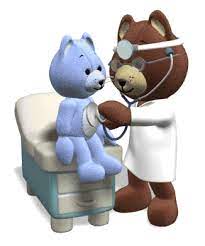 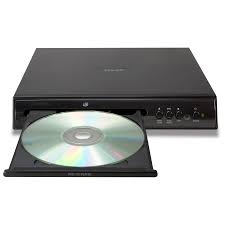 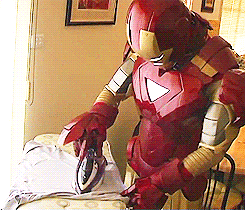 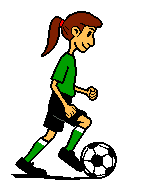 বলতো ছবিতে কীসের ব্যবহার দেখানো হয়েছে?
প্রযুক্তির ব্যবহার।
তোমরা কি জান প্রযুক্তি কী?
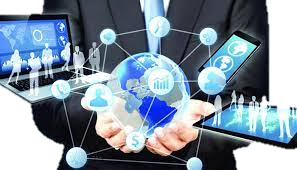 যন্ত্র বা কৌশল ব্যবহার করে পরিবেশ নিয়ন্ত্রণ ও প্রয়োজনীয় কাজ সম্পাদন করাই হচ্ছে প্রযুক্তি।
পড়াশোনায় আমরা কী কী প্রযুক্তি ব্যবহার করি?
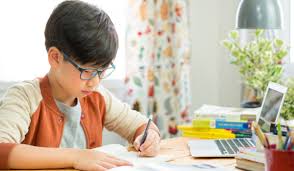 বই,খাতা,কলম,রাবার,পেন্সিল,স্কেল,কম্পিউটার,মাল্টিমিডিয়া,মোবাইল ইত্যাদি ।
আজকে আমরা শিখবো
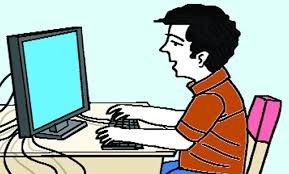 দৈনন্দিন জীবনে প্রযুক্তির ব্যবহার।
বাসস্থানে প্রযুক্তি
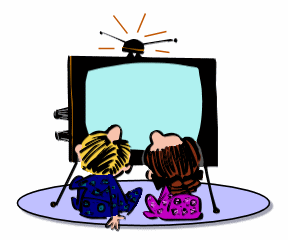 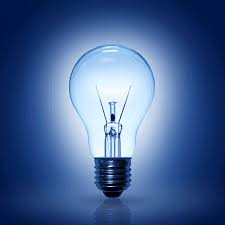 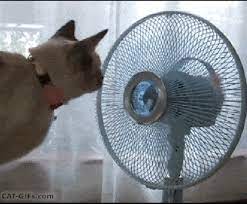 টেলিভিশন
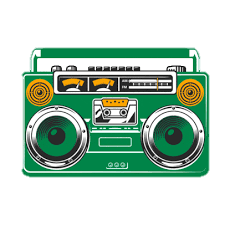 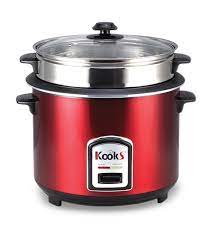 বৈদ্যুতিক বাতি
বৈদ্যুতিক পাখা
রেডিও
রাইস কুকার
খেলাধুলায় প্রযুক্তি
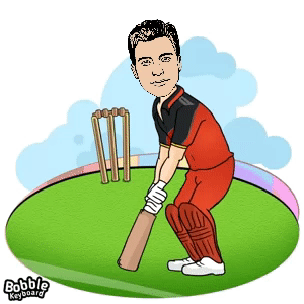 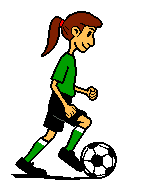 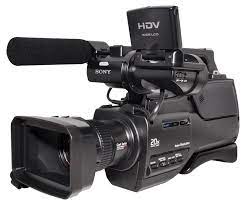 ফুটবল
ভিডিও ক্যামেরা
ক্রিকেট ব্যাট ও বল
বিনোদনে প্রযুক্তি
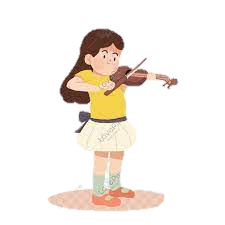 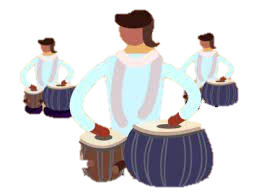 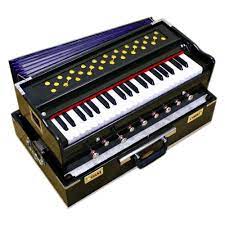 গিটার
হারমোনিয়াম
তবলা
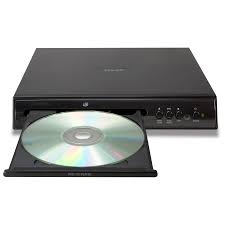 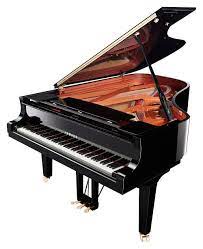 ডিভিডি প্লেয়ার
পিয়ানো
চিকিৎসা প্রযুক্তি
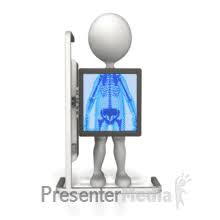 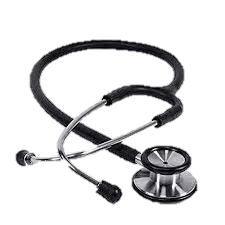 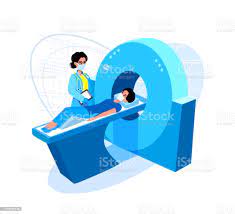 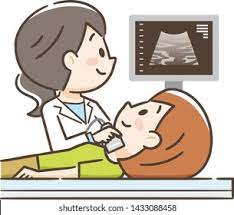 আল্ট্রাসনোগ্রাফি
কম্পিউটার টমোগ্রাফি
এক্স-রে
স্টেথোস্কোপ
একক কাজ
শিক্ষার্থীরা নিচের ছকটি তোমাদের খাতায় আকঁ
বাসস্থান,খেলাধুলা,বিনোদন,চিকিৎসা ক্ষেত্রে ব্যবহৃত প্রযুক্তিসমূহের একটি তালিকা তৈরি কর।
দলীয় কাজ
ছবিগুলো নিয়ে সহপাঠীদের সাথে আলোচনা কর এবং ছবিতে দেয়া প্রত্যেকটি প্রযুক্তির ক্ষেত্র লিখঃ
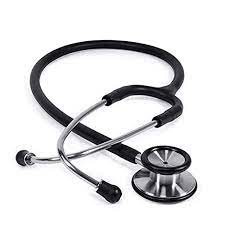 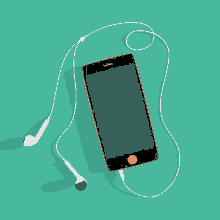 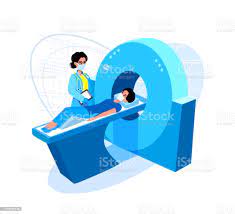 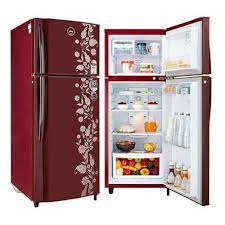 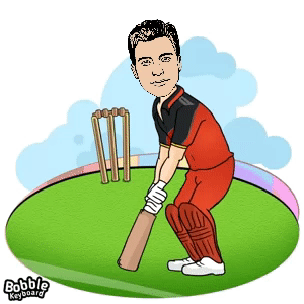 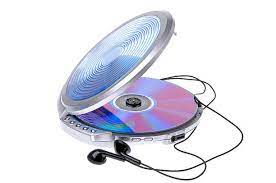 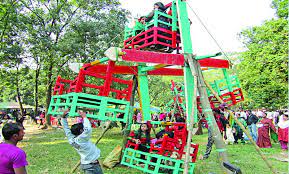 বাড়ীর কাজ
১।বাসস্থানে ব্যবহৃত প্রযুক্তির তিনটি ব্যবহার লিখে আনবে।
২।খেলাধুলায় ব্যবহৃত প্রযুক্তির তিনটি ব্যবহার লিখে আনবে।
সবাই ভালো থেকো
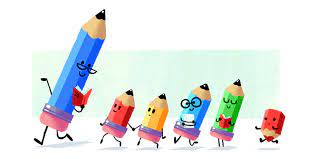